Miss Hannah Pierce
MBChB MA MRCOG
Gynaeoncology Fellow
RCOG surgical skills fellow
Vice-chair education-National trainee committee
A UK national survey of pre-operative imaging and lymph node staging practices in early-stage endometroid endometrial cancer
BGCS Survey- demographics
Online survey open between 26th January to 2nd August 2024
69 responses representing 82% of UK cancer centres. 
83% of responses were from cancer centres and 16% from cancer units
61% of responses were from consultant gynaeoncologists.
Pre-operative imaging
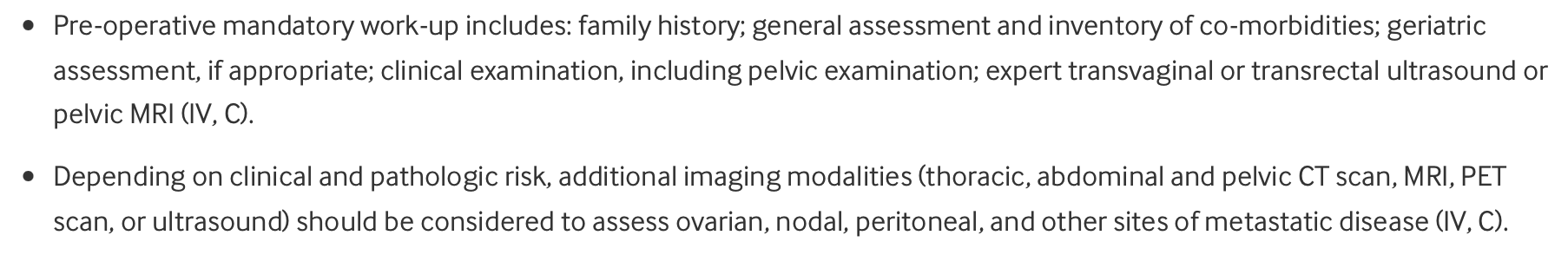 Pre-operative imaging
Grade 1:
46% perform MRI/USS only
28% MRI/USS + CXR
25% MRI/USS + CT

Grade 2:
39% MRI/USS only
19% MRI/USS + CXR
33% MRI/USS + CT
7% CT only
Molecular classification
64% of respondents do not use molecular classification
82% of these do not routinely have the results back pre-operatively. 
22% sometimes use molecular classification and 14% routinely use it.
ESGO Guidelines
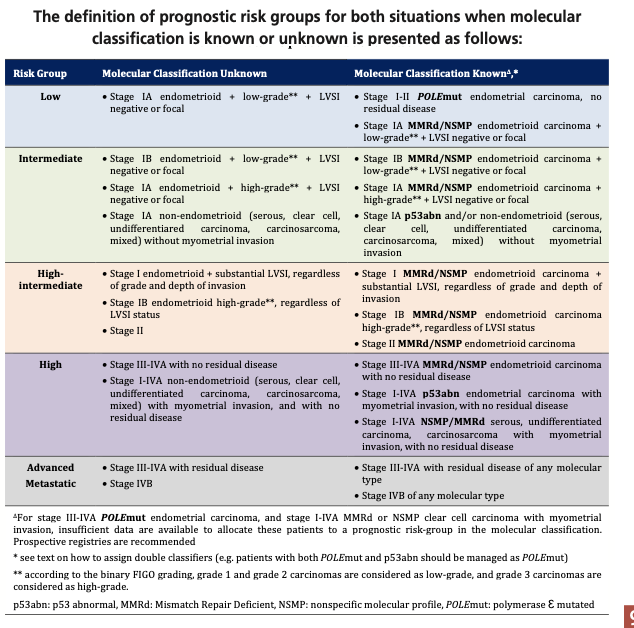 LN staging without molecular classification
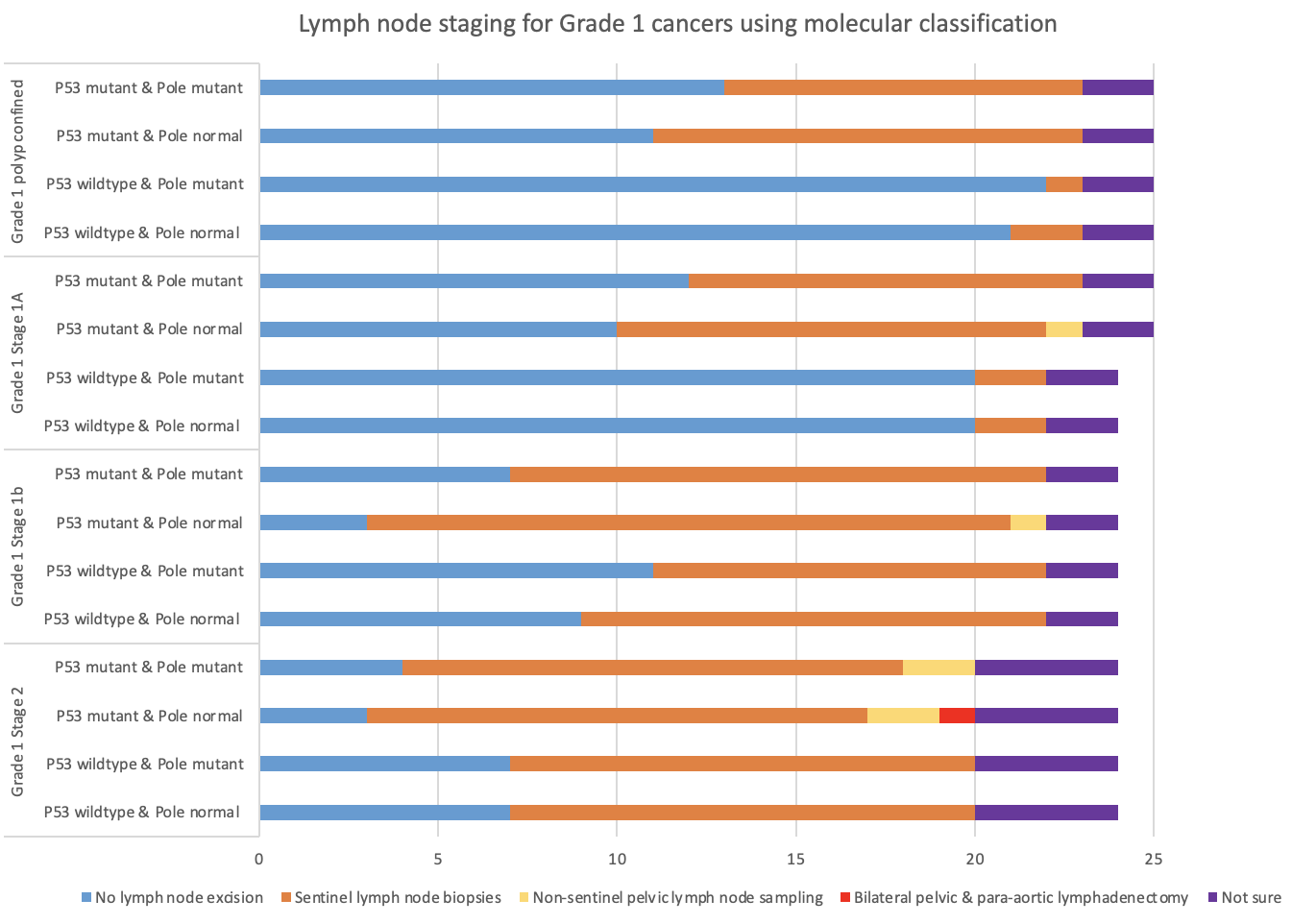 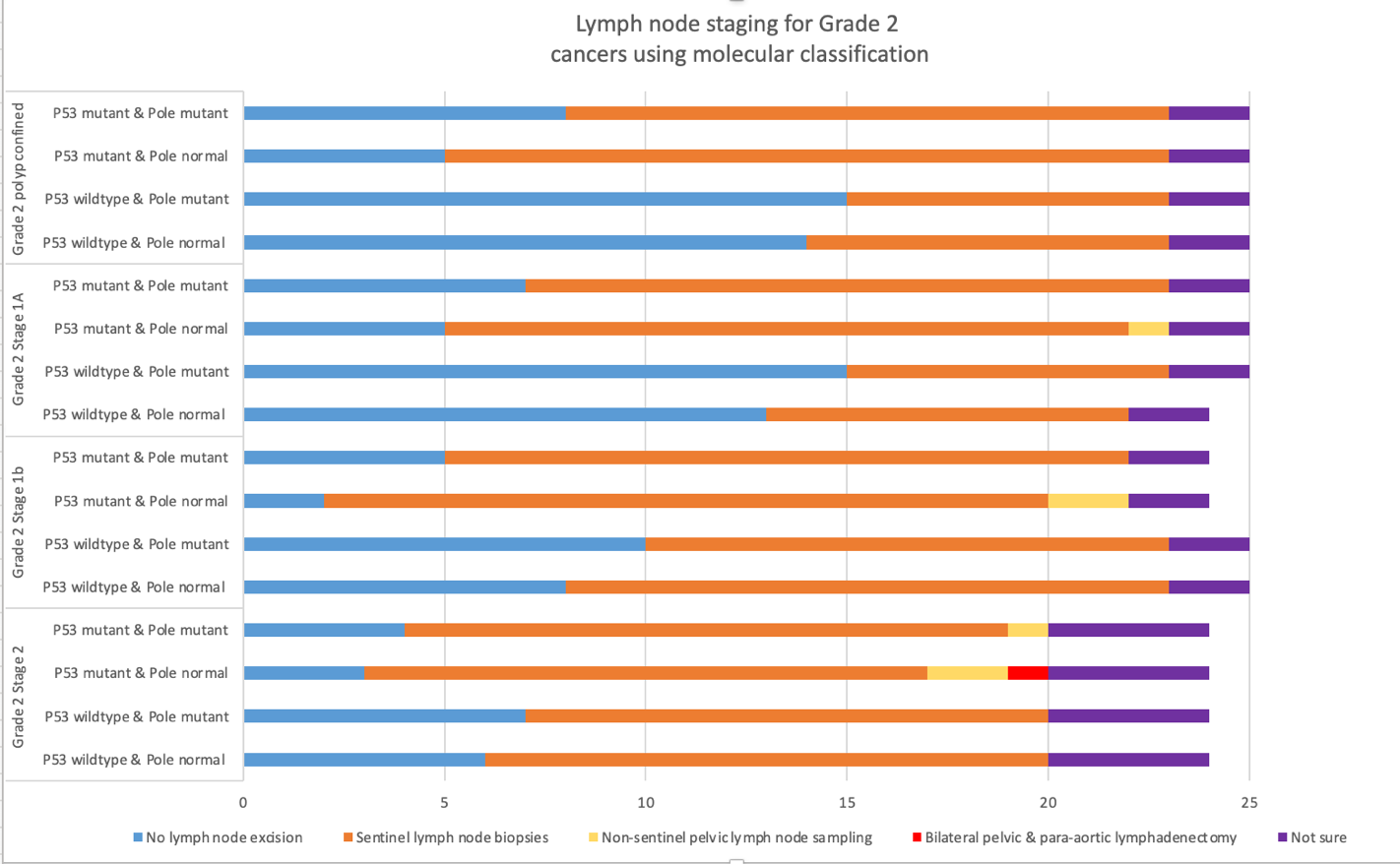 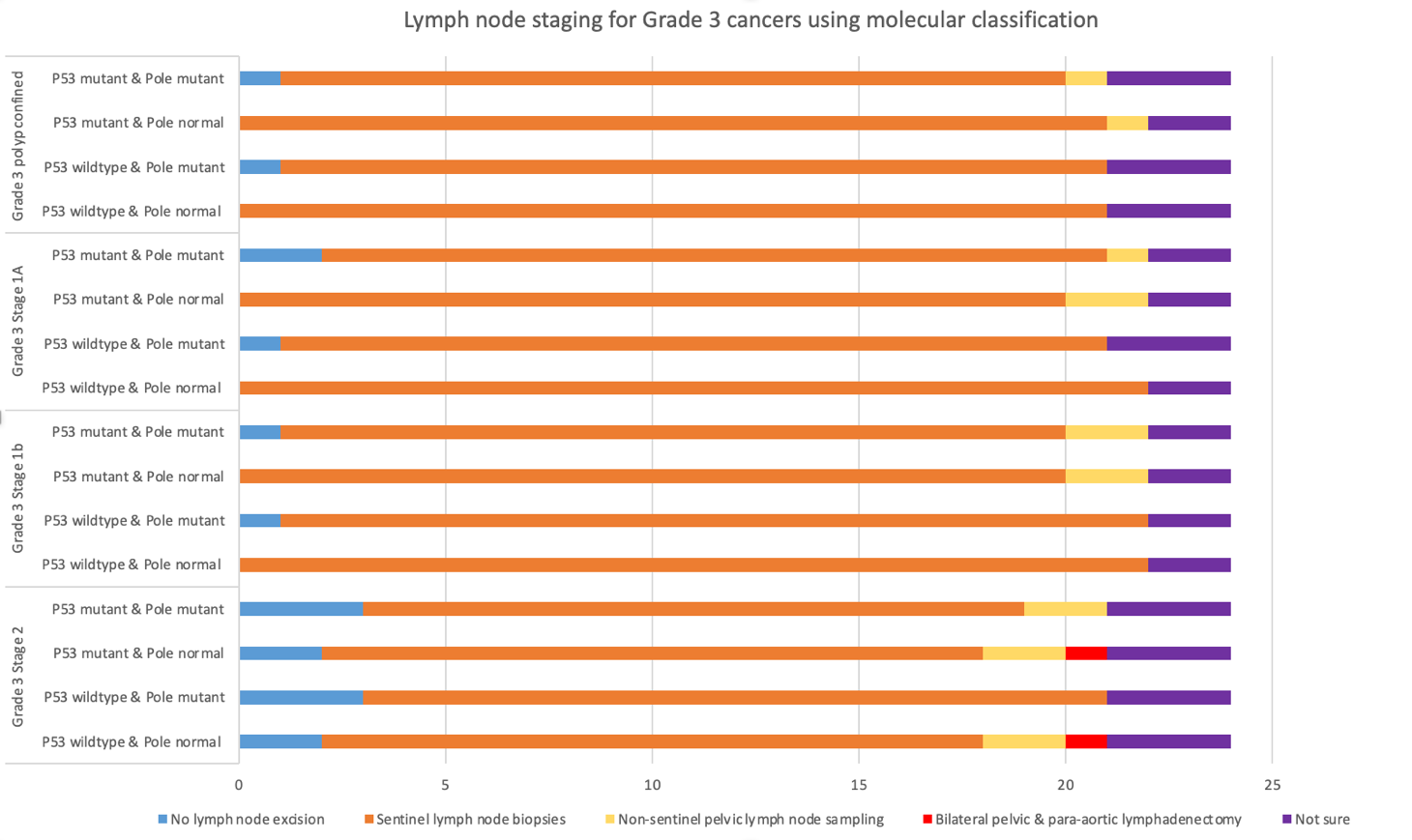 RATes of pelvic LN metastasis
Vargas et al (2014)
Grade 1-2, <50% invasion and tumour size <2cm 
Risk of nodal mets 1.4%
summary
There is significant variation in pre-operative imaging for grade 1 and 2 endometroid endometrial cancers. 

Could we reduce the number of CTs performed in this cohort?

There is also variation in lymph node staging selection for grade 1 stage 1b and grade 2 stage 1a endometroid endometrial cancers. 

Service implications?
Thank you
Any questions?